Prof. Dr. Thomas Straubhaar
Universität Hamburg


Digitalisierung
Wieso alte Ideologien nicht weiterhelfen, sondern neue Konzepte nötig werden!

71. Gewerbliche Winterkonferenz
„Demographie im Wandel – Was sind die Folgen?“
Klosters / 15. – 17. Januar 2020
Neue Realität ist mehr als alte Welt mit Internetanschluss
Digitalisierung
Technik ist Medium für kulturellen WandelSchauen statt Lesen
DISRUPTION
DatenBewertung wichtiger als Wissen
DemografieLänger, gesünder
leben und arbeiten
2
Science Fiction wird Wirklichkeit 

Henry T. Greely 2016
„Das Ende des Sex und die Zukunft der menschlichen Fortpflanzung“

Reproduktion durch Sex wird in der Zukunft als Risiko für die Kinder betrachtet
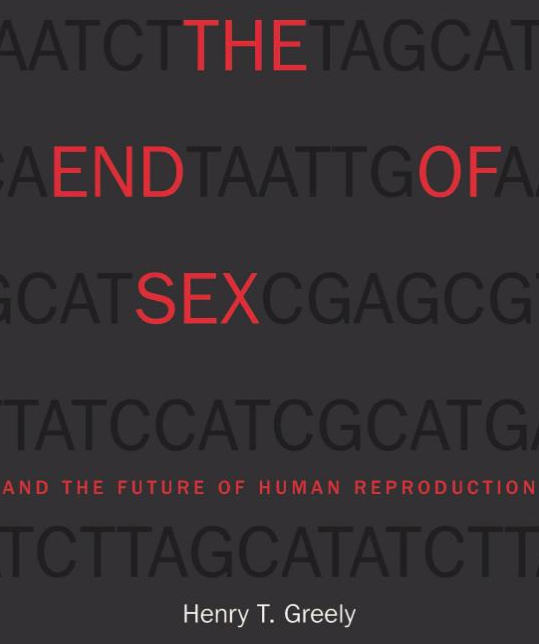 3
Agenda
Ökonomie im Wandel
 Ökonomik im Wandel
 Wirtschaftspolitik im Wandel
4
ÖKONOMIE  IM WANDEL
Datenökonomie: andere GesetzmäßigkeitenMonopole und volle Transparenz
Big Data
Big Options
Optimierung, Individualisierung
MACHT
Big Business
Big Profit
Skalierung
Big Brother
Big Ethics
5
Big Data, Big Brother, Big Business
Optimierung des Lebens
Enorme Vorteile bei Prävention
Diagnose & Therapie & Pflege
Best Practice als Maßstab für alle(s)
Big Business: kennt alles, besser
Big Brother: Scoring (good citizen)
6
Neue Realität, neue Geschäftsmodelle
Digitalisierung = Optimierung
Skalierung
Personifizierung (Individualisierung)
First Mover Vorteile: wer zuerst kommt, mahlt zuerst!
Newcomer ohne Insiderkenntnisse(Airbnb, Uber, Amazon)
7
Agenda
Ökonomie im Wandel
 Ökonomik im Wandel
 Wirtschaftspolitik im Wandel
8
1. Ende der Volkswirtschaft (Nationalökonomie!)
Daten statt Waren (virtuell ≠ physisch)
Orbit statt Orte: Losgelöst von Standorten & Staaten
Falsche Abgrenzung, falsche Messung, falsche Orientierung
9
2. Ende des Normalfalls:Abweichung als neue Norm
Nationalökonomie als homogenes Gebilde
Divergenz statt Konvergenz
Zunehmende Vielfalt (ökonomisch, demografisch, digital divide)
Migration, Integration und Identität
10
3. Ende der Extrapolation
Vergangenheit keine Blaupause für Zukunft (Ende der Geschichte)
Brüche verhindern Extrapolation
Alte Gesetzmäßigkeiten werden außer Kraft gesetzt, keine Stützpfeiler
Verankerung und Kompass verloren
Ende der Makroökonomik
11
Agenda
Ökonomie im Wandel
 Ökonomik im Wandel
 Wirtschaftspolitik im Wandel
12
1. Ende des Durchschnitts
Wo keine Norm, da kein Durchschnitt!
One Size does not fit all!
Gilt für Makroökonomik
Gilt für Politik (keine Einzelfallpolitik!)
Ende der Volksparteien (des Konsens, der Demokratie?)
13
2. Ende des SolidarprinzipsIndividualisierung als neue Norm(Asymmetrische Machtverteilung)
Gläserne Kunden: Individuelles Pricing
Gläserne Menschen: Kein Schleier der Unsicherheit, kein „Risiko“ mehr(nur noch Individualprinzip)
Gläserne Arbeiter: keine Quersubventionierung (nur noch individuelle Lohnabsprachen)
14
3. Demografie und Wirtschaft
Säkulare Stagnation?
Qualität statt Quantität([Arbeits-]Produktivität entscheidet!)
Lebenslanges Lernen
Exkurs: Demografie und Geldpolitik(Geldschwemme oder Sparschwemme)
15
Der Zins im Laufe der JahrzehnteRealzins  in % für CHF Obligationen der Eidgenossenschaft - 10 Jahre
Nominalzins
Realzins
SNB, https://data.snb.ch/de/topics/uvo#!/cube/plkopr?fromDate=1988-01&toDate=2019-12&dimSel=D0(VVP), Abruf am 07.01.20
SNB, https://data.snb.ch/de/topics/ziredev#!/cube/rendoblim?fromDate=1988-01&toDate=2019-12&dimSel=D0(10J) Abruf am 07.01.20
16